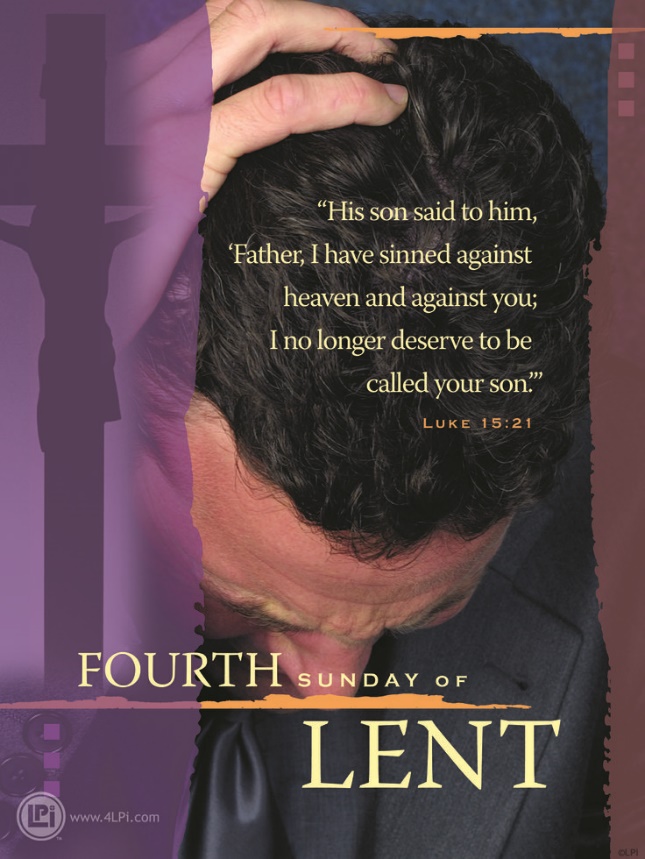 Level Green Presbyterian Church
March 10, 2024
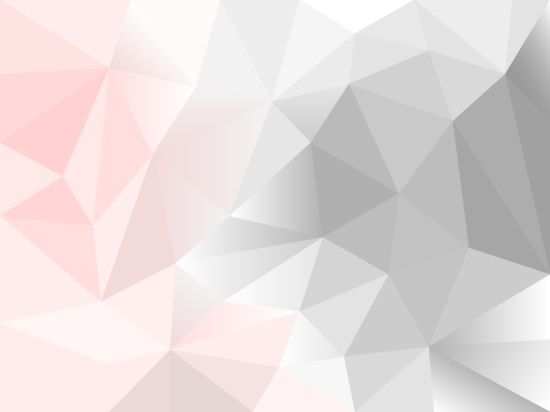 PRELUDE
A time to prepare 
our hearts and minds  
to worship the Lord.
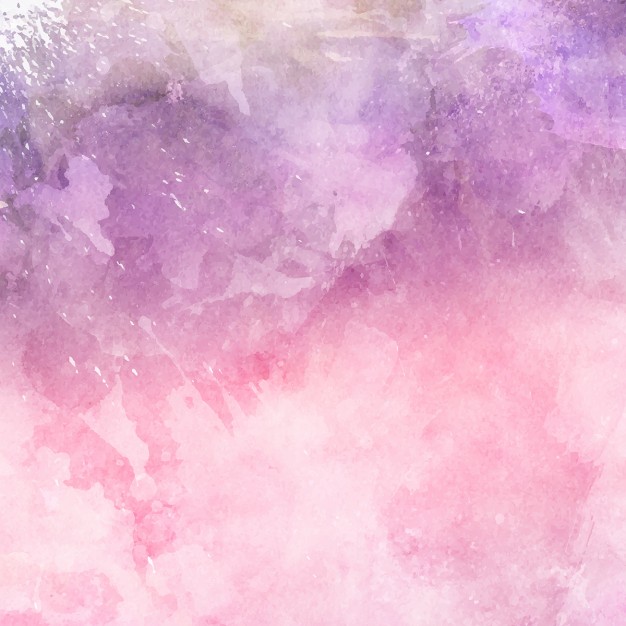 CALL TO 
WORSHIP
Leader: 
	Give thanks to the Lord, for He is good;
People: 
	His love endures forever.
Leader: 
	Let the redeemed of the Lord tell their story —
People: 
	Those He redeemed from the hand of the foe,
Leader: 
	Those He gathered from the lands,
All: 
	From east and west, from north and south.
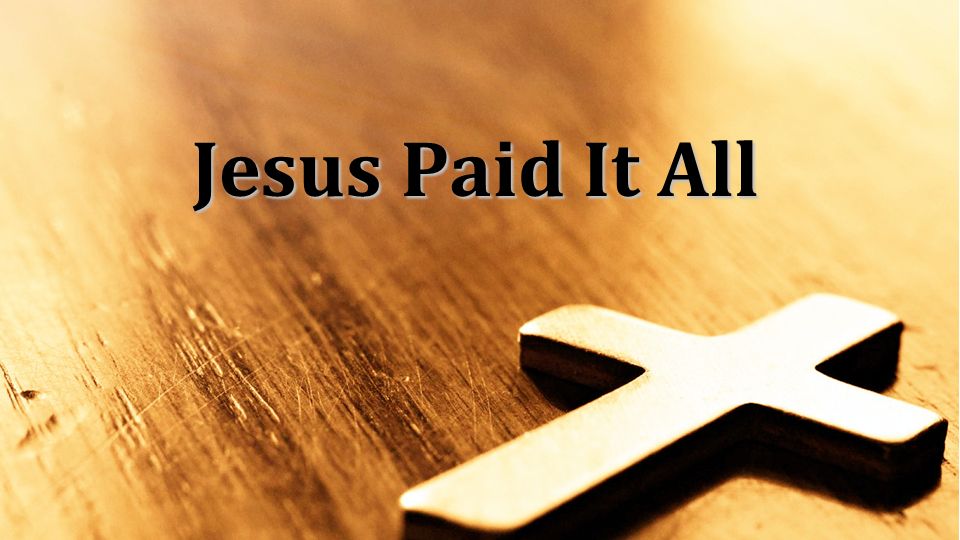 Hymn #273
CCLI# 245077
I hear the Savior say,
“Thy strength indeed is small!
Child of weakness watch and pray.
Find in me thine in all.”
Jesus paid it all,
All to Him I owe;
Sin had left a crimson stain
He washed it white as snow.
For nothing good have I 
Where by Thy grace to claim
I will wash my garments white
In the blood of Calvary's Lamb.
Jesus paid it all,
All to Him I owe;
Sin had left a crimson stain
He washed it white as snow.
And when before the throne
I stand in him complete,
“Jesus died my soul to save,”
My lips shall still repeat.
Jesus paid it all,
All to Him I owe;
Sin had left a crimson stain
He washed it white as snow.
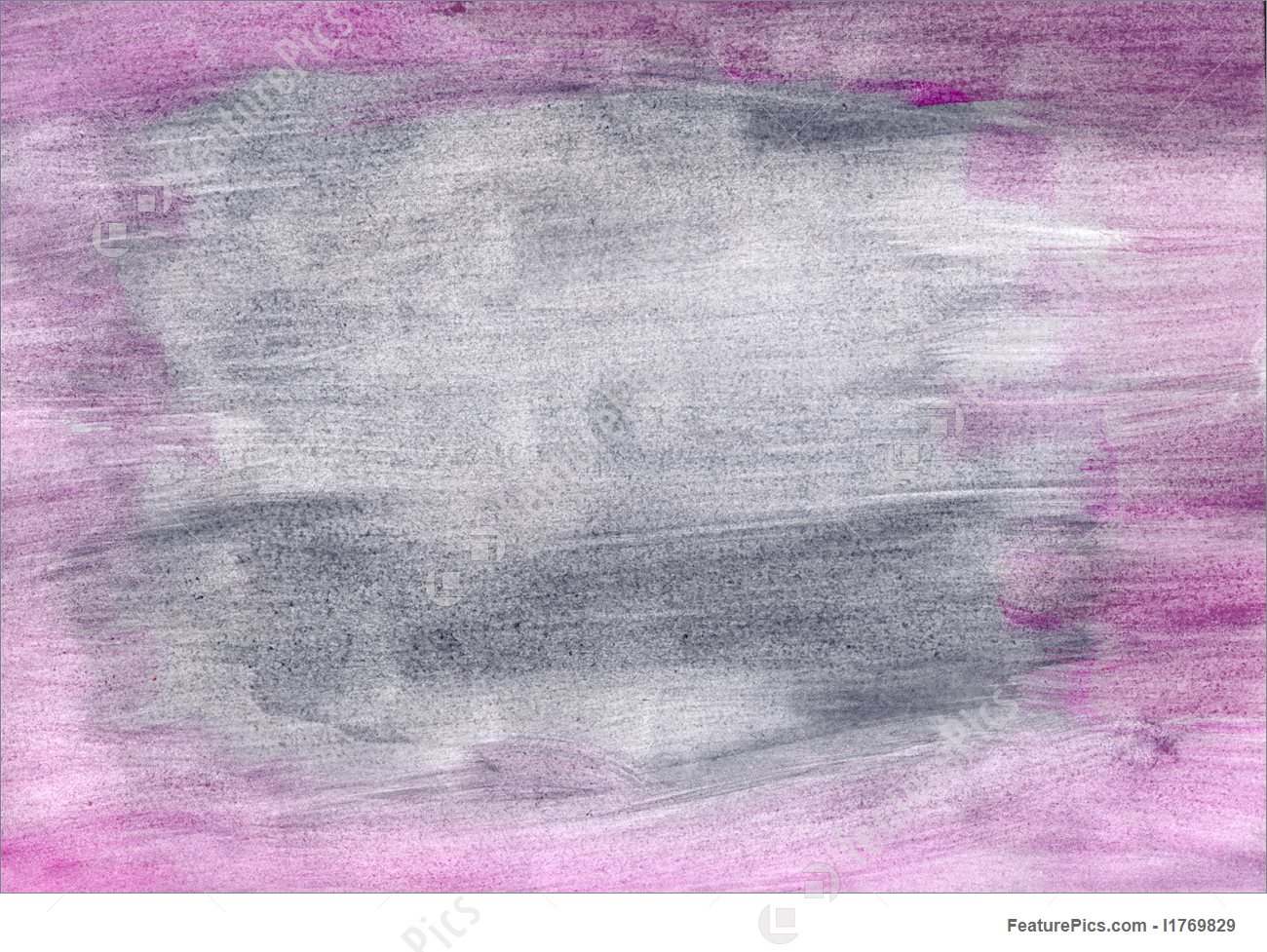 The Apostles’ Creed
I BELIEVE in God the Father Almighty, Maker of heaven and earth,
And in Jesus Christ 
his only Son our Lord; 
who was conceived by the Holy Ghost, born of the Virgin Mary, 
suffered under Pontius Pilate, 
was crucified, dead, and buried; 
he descended into hell;
the third day 
he rose again from the dead; 
he ascended into heaven, 
and sitteth on the right hand of God 
the Father Almighty; 
from thence he shall come to judge 
the quick and the dead.
I believe in the Holy Ghost; 
the holy catholic Church; 
the communion of saints; 
the forgiveness of sins; 
the resurrection of the body; 
and the life everlasting. 
Amen.
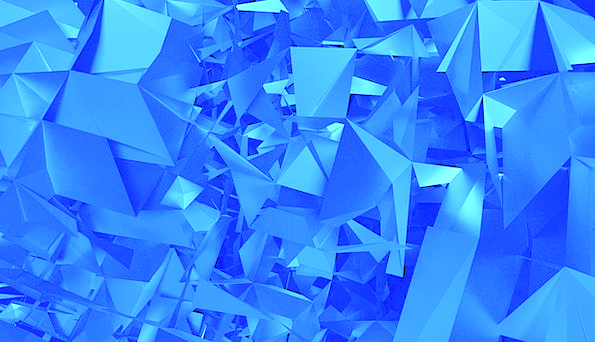 Prayer of Confession
Heavenly Father, the Gospel of Jesus Christ is life to those who call upon His name. Yet, there are still so many who do not believe and even more who have not truly heard. Your Great Commission calls us to share Jesus with our hurting world. Yet, we confess that we miss countless opportunities to bring God’s loving message of salvation to others. Forgive us for shying away from the joy of this privilege. Renew in us a heart for the lost. Fill us with Your Spirit, Lord. Open our eyes to creative ways of taking that next step to bless others with the hope of Christ. We pray this in name of Jesus Christ. Amen.
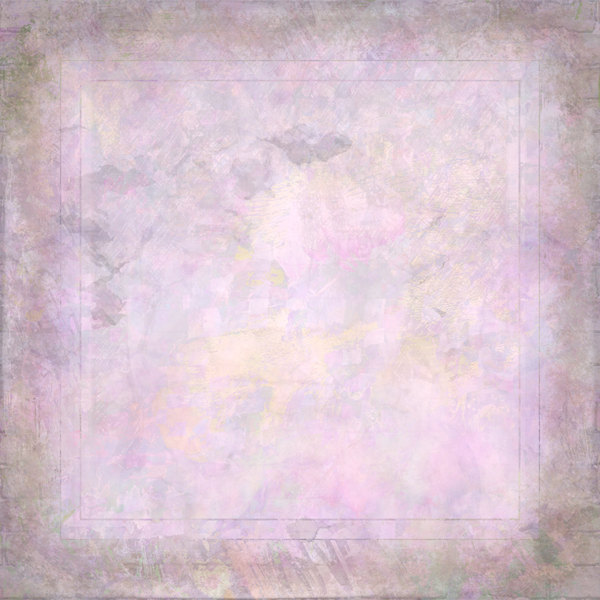 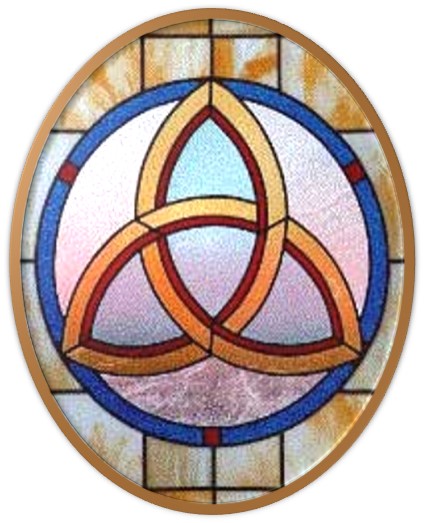 Gloria Patri
Hymn #142
CCLI #245077
Glory be to the Father
and to the Son
and to the Holy Ghost,
as it was in the beginning
is now and ever shall be,
world without end.
Amen, Amen.
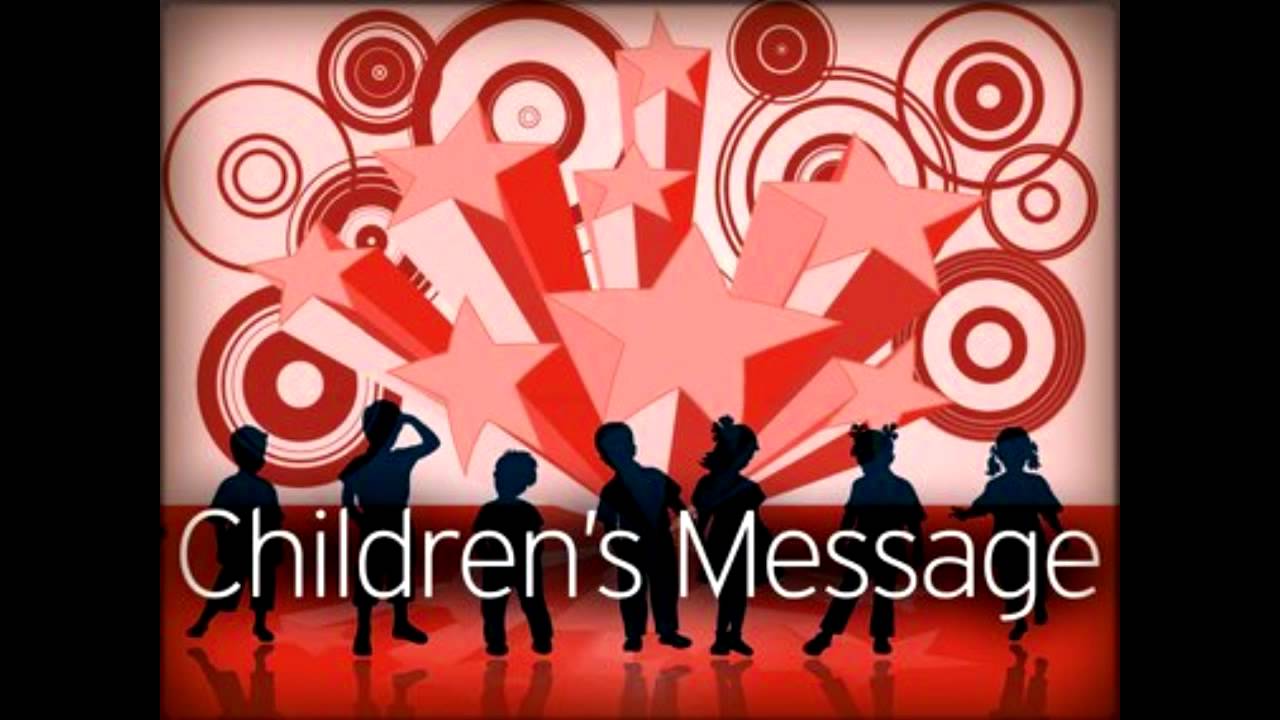 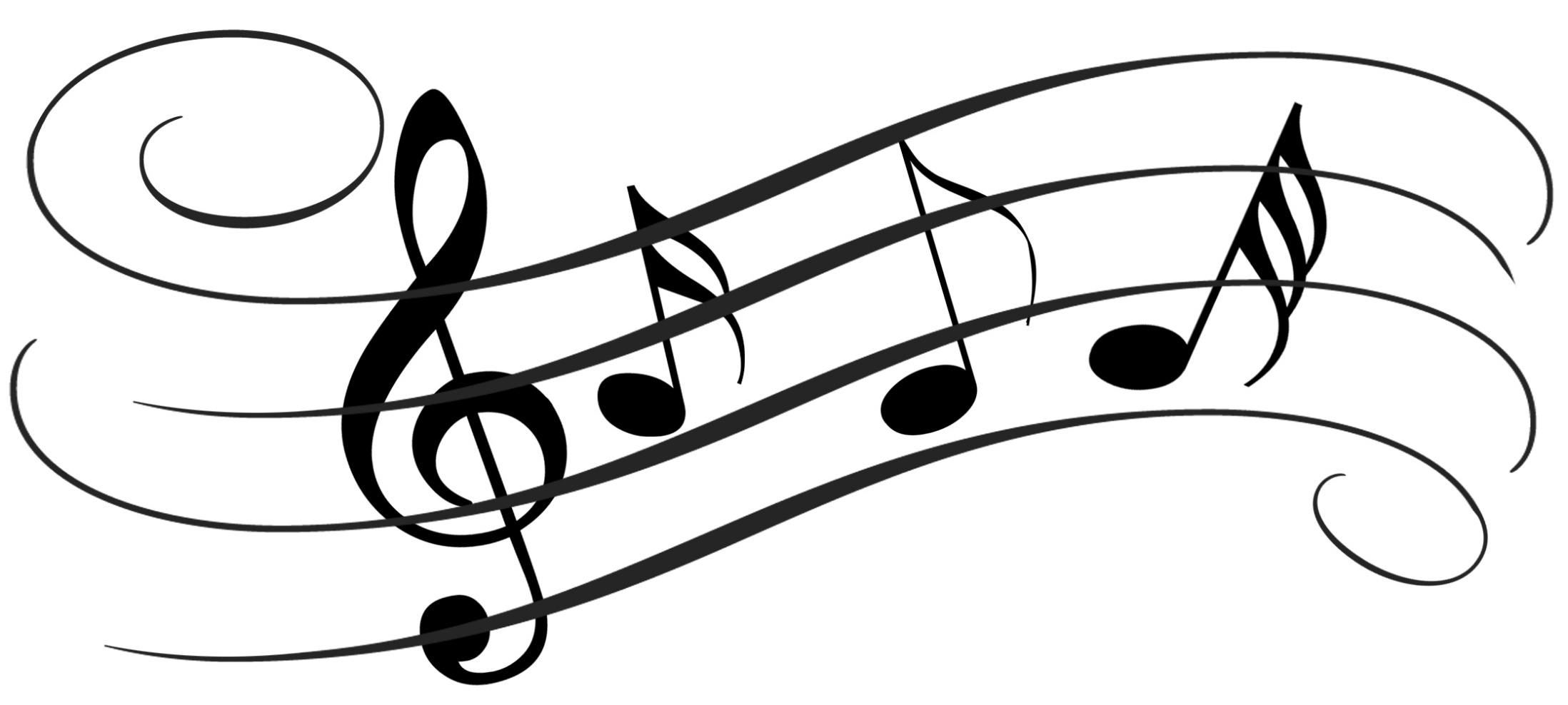 Behold Calvary’s Lamb
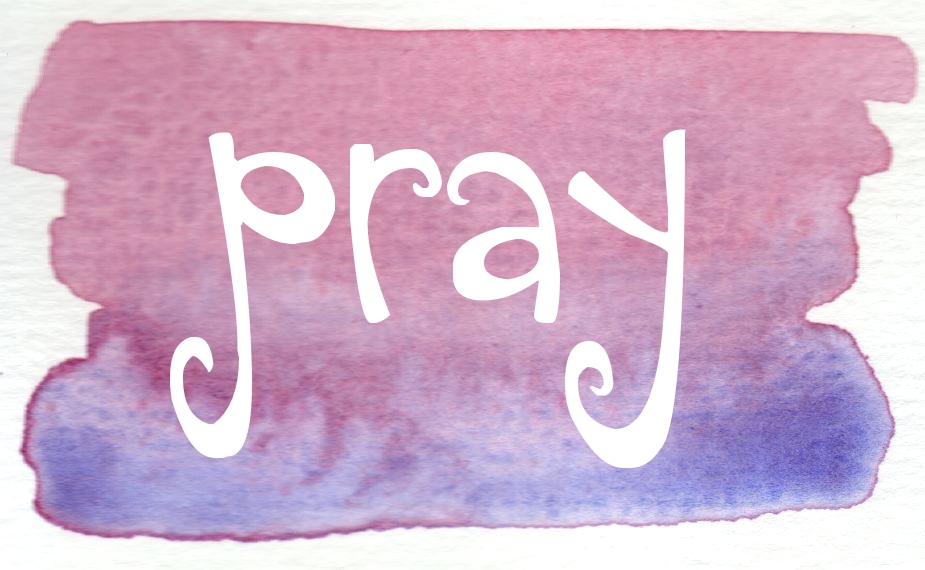 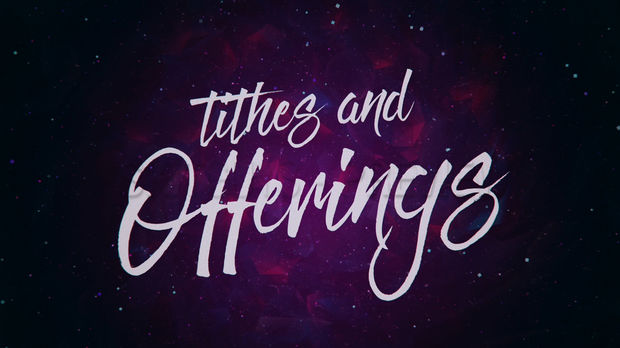 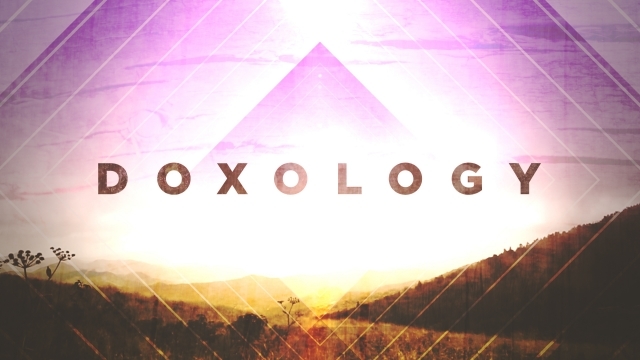 Hymn #382
CCLI #245077
Praise God,
From whom all blessings flow;
Praise Him,
All creatures here below;

Praise Him above,
Ye heavenly host;
Praise Father, Son,
And Holy Ghost. Amen
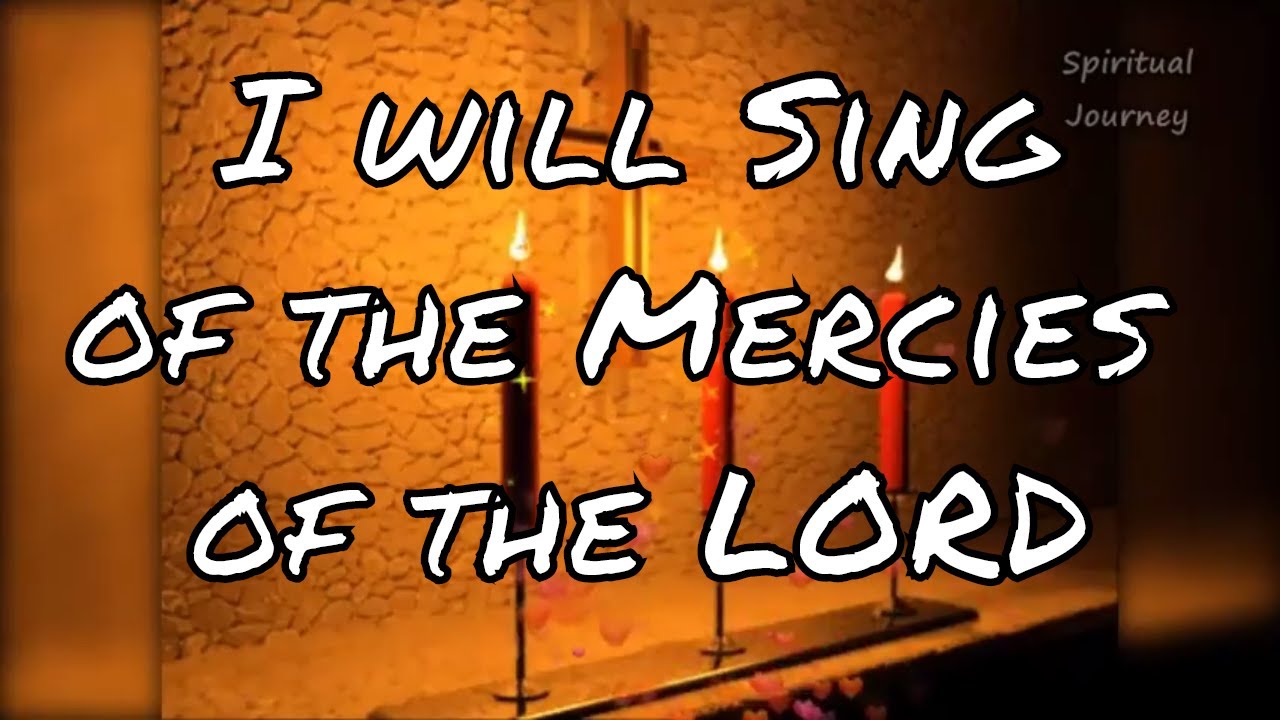 Praise Songs #30
CCLI# 245077
I will sing of the mercies of the Lord forever.
I will sing, I will sing.
I will sing of the mercies of the Lord forever. 
I will sing of the mercies of the Lord.
With my mouth will I make known 
Thy faithfulness, Thy faithfulness.
With my mouth will I make known
Thy faithfulness to all generations.
I will sing of the mercies of the Lord forever.
I will sing, I will sing.
I will sing of the mercies of the Lord forever. 
I will sing of the mercies of the Lord.
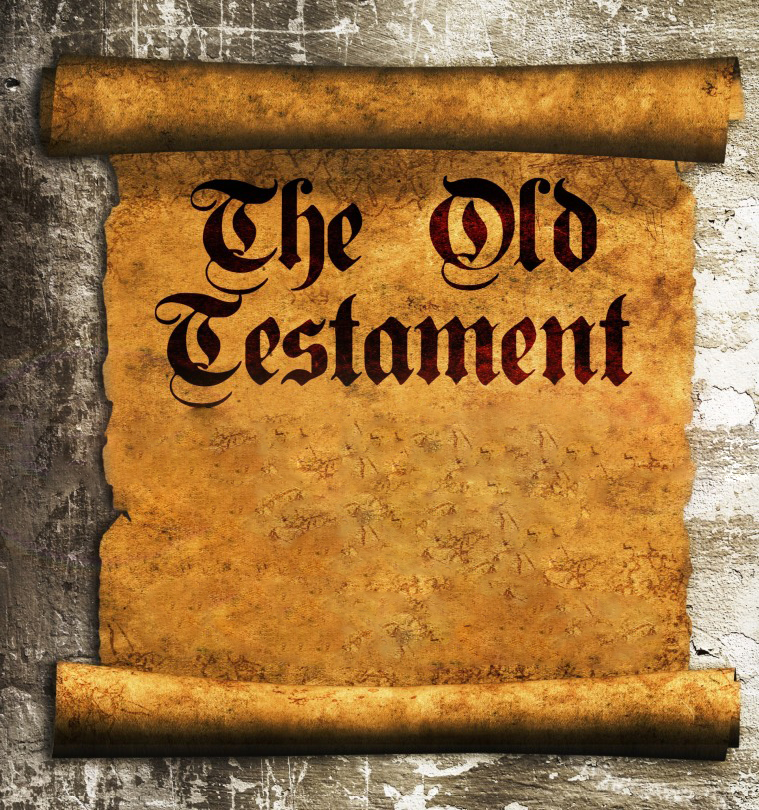 Ezekiel 36:33-38 (NIV)
33“‘This is what the Sovereign Lord says: On the day I cleanse you from all your sins, I will resettle your towns, and the ruins will be rebuilt. 34The desolate land will be cultivated instead of lying desolate in the sight of all who pass through it. 35They will say, “This land that was laid waste has become like the garden of Eden; the cities that were lying in ruins, desolate and destroyed, are now fortified and inhabited.” 36Then the nations around you that remain will know that I the Lord have rebuilt what was destroyed and have replanted
what was desolate. I the Lord have spoken, and I will do it.’ 37“This is what the Sovereign Lord says: Once again I will yield to Israel’s plea and do this for them: I will make their people as numerous as sheep, 38as numerous as the flocks for offerings at Jerusalem during her appointed festivals. So will the ruined cities be filled with flocks of people. Then they will know that I am the Lord.”
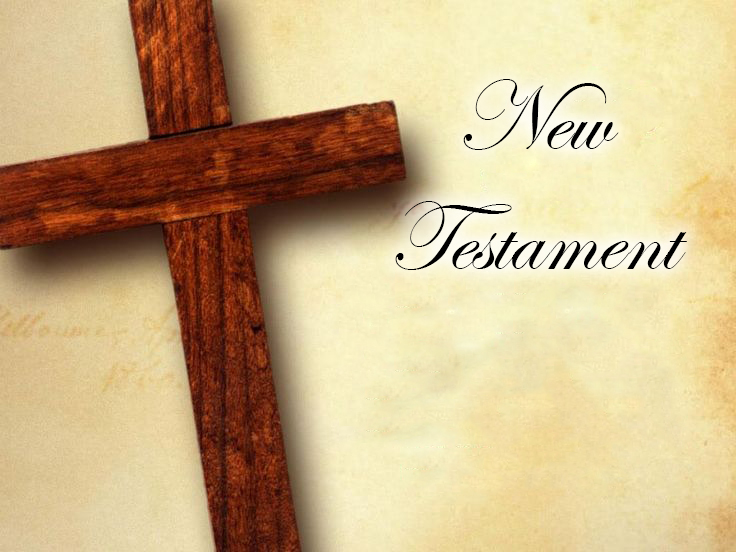 Hebrews 10:19-25 (NIV)
19Therefore, brothers and sisters, since we have confidence to enter the Most Holy Place by the blood of Jesus, 20by a new and living way opened for us through the curtain, that is, his body, 21and since we have a great priest over the house of God, 22let us draw near to God with a sincere heart and with the full assurance that faith brings, having our hearts sprinkled to cleanse us from a guilty conscience and having our bodies washed with pure water. 23Let us hold unswervingly to the hope we profess, for he who promised is
faithful. 24And let us consider how we may spur one another on toward love and good deeds, 25not giving up meeting together, as some are in the habit of doing, but encouraging one another—and all the more as you see the Day approaching.
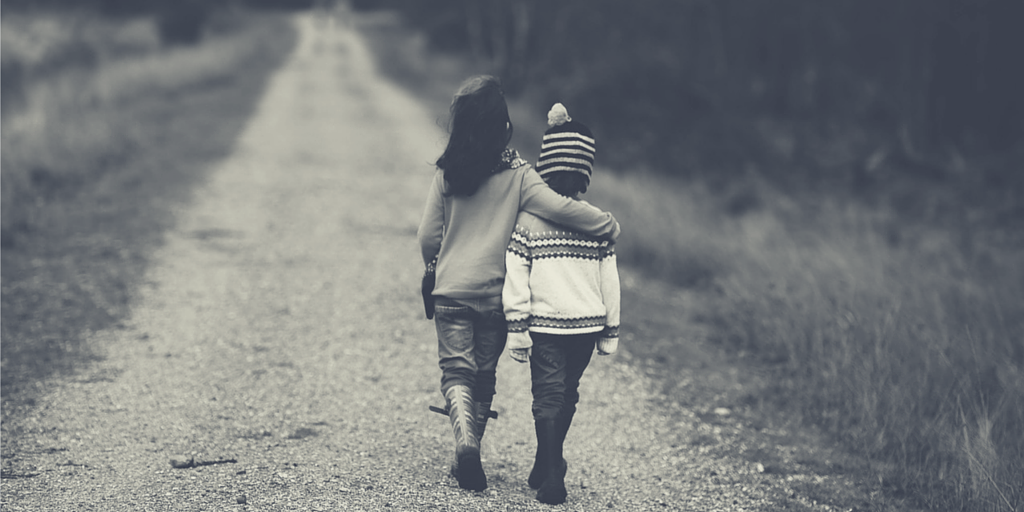 Encouraging One Another
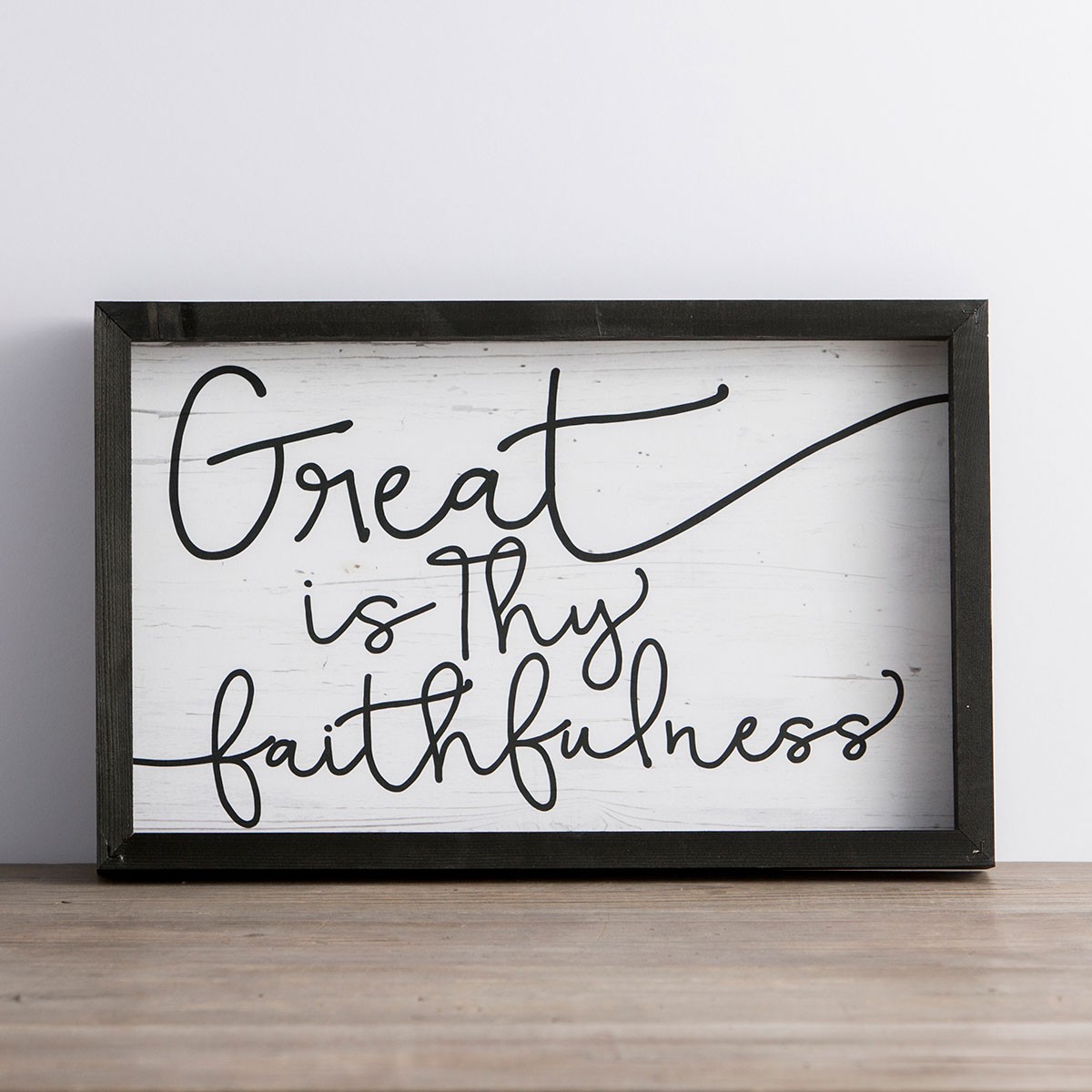 Hymn #98
CCLI# 245077
Great is Thy faithfulness, 
O God my Father!
There is no shadow of turning with Thee;
Thou changest not, 
Thy compassions, they fail not:
As Thou hast been Thou forever wilt be.
Great is Thy faithfulness,
Great is Thy faithfulness,
Morning by morning new mercies I see;
All I have needed 
Thy hand hath provided 
Great is Thy faithfulness, Lord unto me!
Summer and winter, 
and spring-time and harvest,
Sun, moon, and stars 
in their courses above,
Join with all nature in manifold witness
To Thy great faithfulness, 
mercy, and love.
Great is Thy faithfulness,
Great is Thy faithfulness,
Morning by morning new mercies I see;
All I have needed 
Thy hand hath provided 
Great is Thy faithfulness, Lord unto me!
Pardon for sin and a peace that endureth,
Thine own dear presence 
to cheer and to guide,
Strength for today 
and bright hope for tomorrow,
Blessings all mine, 
with ten thousands beside!
Great is Thy faithfulness,
Great is Thy faithfulness,
Morning by morning new mercies I see;
All I have needed 
Thy hand hath provided 
Great is Thy faithfulness, Lord unto me!
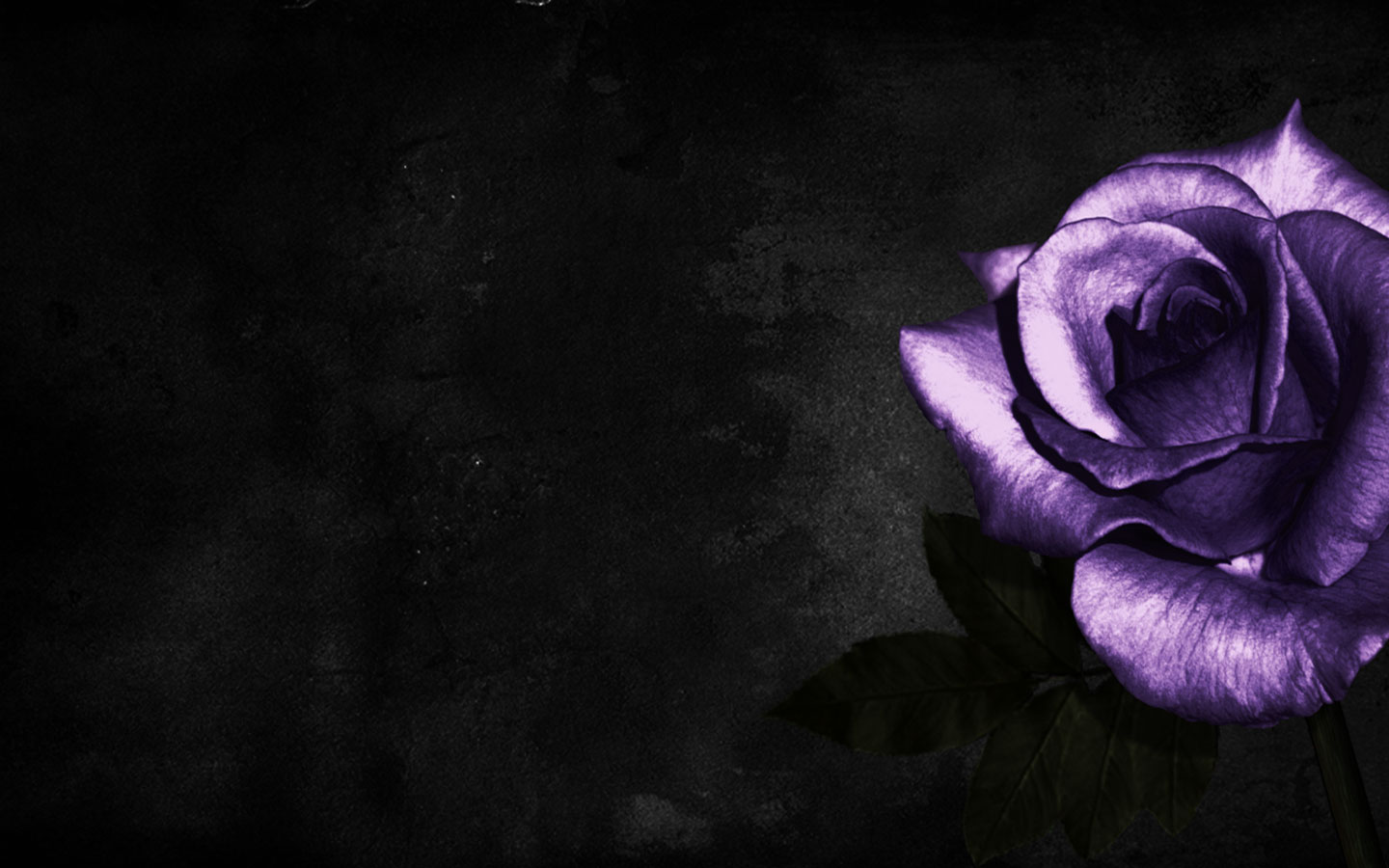 BENEDICTION
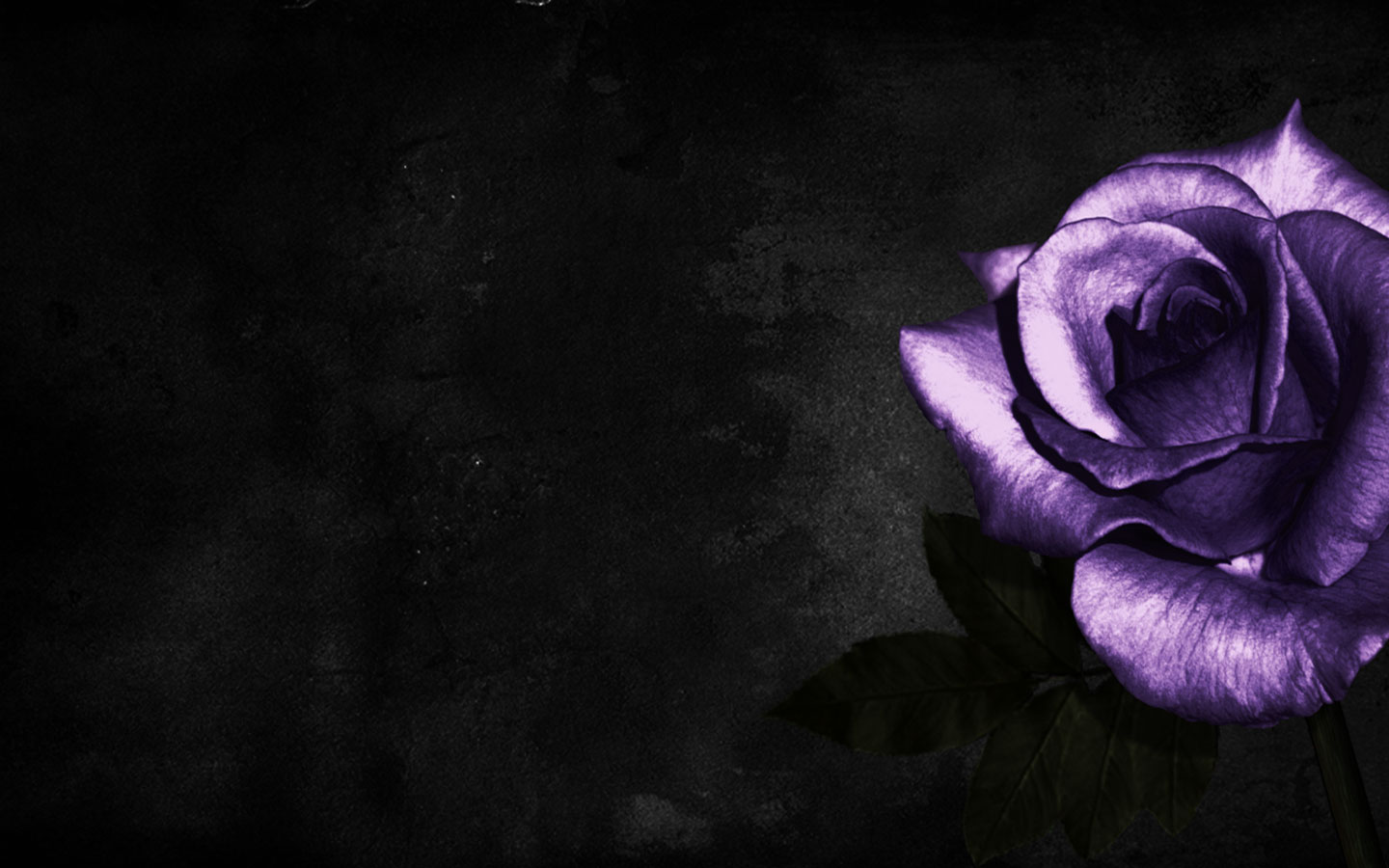 POSTLUDE
Have a 
good week!